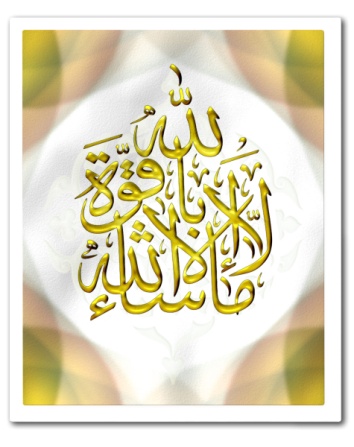 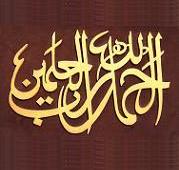 THIS CERTIFIES THAT





has successfully completed 5-10 Juzz of The Qur’an, and is therefore awarded this
CERTIFICATE 
(2 of 6)
May Allah accept your hard work and grant you Tawfeeq to progress further.
Islamic Studies
Islamic Studies Teacher                    Headteacher